Residential Leadership Forum  - update
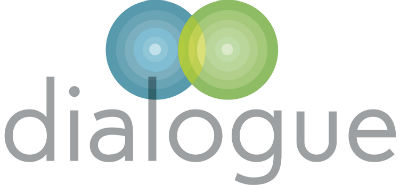 December 8th 2021
    Chris Freestone
Update :- sector- pandemic
Pandemic update
Omicron variant
New virus variant detected and identified by the WHO as a variant of concern.
Omicron variant heavily mutated and substantial variance from the Delta variant. Likely more transmissible. Possibly vaccine avoidant- to what extent? Waiting for the science ………….
Now in community transmission mode
Schools year 7 + guidance re. wearing masks in social areas of schools. ? LFT before returning to school after Christmas.
Facemasks on public transport and in shops. 
Boosters / vaccinations:
18-39 to be offered booster 3 months after second vaccine
12-15 years second vaccine no sooner than 12 weeks after first
16-17 + dose 2 twelve weeks after the first
Plan to offer all adults booster by end of January 2022
114 million extra booster doses already ordered- enough for the next two years . Other orders ongoing.
For us to think about--- have you……..?
Reviewed the local situation
Reviewed their visitors policies
Discussed with children and young people-new protocols/ rules?
Reviewed risk assessments ?
Got effective communication in place with schools re. changes and post Christmas planning? ? LFT for all before return
“The LGA said the number of looked-after children has risen from 64,470 children in care in 2009-10, or 57 in every 100,000, to 80,080 or 67 in every 100,000 in 2019-20.”
Possible increase to over 100,000 looked after children by 2025.
LGA noted the funding needed – £2.7bn by 2024-2025
DSL and SLT teams to note re. likely impact for residential / foster care and schools going forward
Updates and headlines:
[Speaker Notes: Community Care 10.21]
Ofsted annual review published 7.12.21
https://www.gov.uk/government/publications/ofsted-annual-report-202021-education-childrens-services-and-skills
Ofsted 2021 annual review sector developments :
Data for Figure 11: Number of settings on 31 August 2021 and percentage change since 31 August 2020

Number	Percentage change
Children’s homes of all types	2,780	7% increase
Residential special schools	120	10% decrease
Boarding schools	59	12% decrease
Further education colleges with residential accommodation	37	14% decrease
Secure training centres	2	No change
Residential holiday schemes for disabled children	16	11% decrease
Residential family centres	61	5% increase
Independent fostering agencies	320	3% increase
Voluntary adoption agencies	37	3% decrease
Adoption support agencies	39	8% increase
Total settings on 31 August 2021   	3,470
Key issues:
The report also outlines systematic improvements and reforms that must now be taken forward in education and children’s social care, including:

Long-standing lack of capacity in the care system, and variability in the support available for care leavers, must be tackled.
The quality and consistency of teacher education must be improved to make sure that the new generation of teachers is set up for success in the classroom.
Alternative provision must be reformed and the loopholes removed that allow much of it to avoid regulation and oversight.
Legislation must be strengthened and Ofsted’s investigatory powers increased to allow inspectors to find and close illegal schools.
Support for the most vulnerable children and those with SEND must rapidly return to pre-COVID levels. Partnerships working across local areas need to do better for the children who rely on them.
[Speaker Notes: Sites of CH highlighted.]
LGA response to Ofsted report:
Responding to Ofsted’s annual report, published today, Cllr Judith Blake, Chair of the Local Government Association’s Children and Young People Board, said:

“This report is extremely concerning and reinforces issues we have previously highlighted, including the significant pressures that children’s services are under.

“The pandemic has led to rising numbers of families facing exceptionally difficult circumstances and councils have worked tirelessly with schools to keep them open and children and their families safe and well, through online and virtual contact and resources, as well as high priority home visits.

“As the impact of the pandemic becomes clear, councils expect to see a significant rise in referrals to children’s social care and demand for wider children’s support services. It is essential that the right services can be there to support them and help them cope, to avoid families reaching crisis point.

“The extra funding for adult and children’s social care announced in the recent Spending Review is positive but will not on its own be enough to tackle the significant challenges facing children’s social care. Councils have been forced to scale back or cut universal and early help services altogether prior to the pandemic due to increasing demand for urgent child protection work alongside long-term funding reductions.

“Significant additional funding for children’s social care will be needed if we are to provide the support children, young people and their families need, when they need it. This includes early help funding to avoid families reaching crisis point, and sufficient funding for those children and families who need more intensive child protection responses. As a starting point, the £1.7 billion removed from the Early Intervention Grant since 2010 should be reinstated.”
Ofsted / CIW  ------ from inspections
1. Supervision- robust , reflective basis for learning , outcomes tracked
2. Statement of Purpose aligning with observed and recorded practice
3. Record keeping
4. Voice of the child
5. Effective use of Regulation 45 reports
6. Keeping safeguarding policies up to date
7. Completion of regulatory qualifications within timescales. 

Any other current thoughts……………..